Психолого-педагогическое сопровождение семьи
Результаты обучения
освоите новые психодиагностические методики работы с семьей
научитесь проводить психолого-педагогическую диагностику семейного неблагополучия 
сможете консультировать родителей и детей 
получите опыт разработки программ психолого-педагогической помощи семье 
узнаете  методы оценки эффективности программ психолого-педагогической помощи семье
Учебные дисциплины
Социально-психологические особенности современной семьи 

Диагностика семейного неблагополучия 

 Психолого-педагогическая помощь  семье
Вы  открываете  СЕМЬЕ  двери  в  СЧАСТЬЕ  !
С плоченность
О пора
П оддержка
Р адость
О тветственность
В ерность
О ткрытость
Ж изнерадостность
Д оверие
Е динодушие
Н адежность
И нтегрированность
Е диномыслие
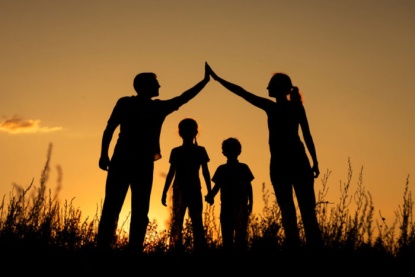 С частье
Е динство
М удрость
Ь 
И скренность
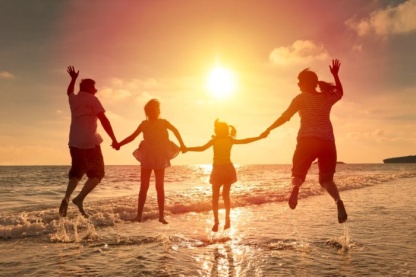 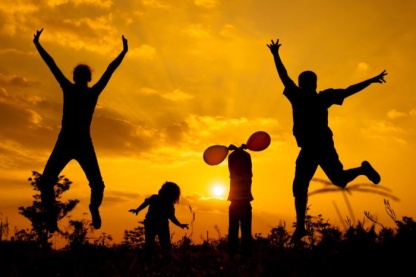